1
Measuring Social Media Effectiveness
Chapter 13
#5CsofSocial                   www.amazing-social.com
2
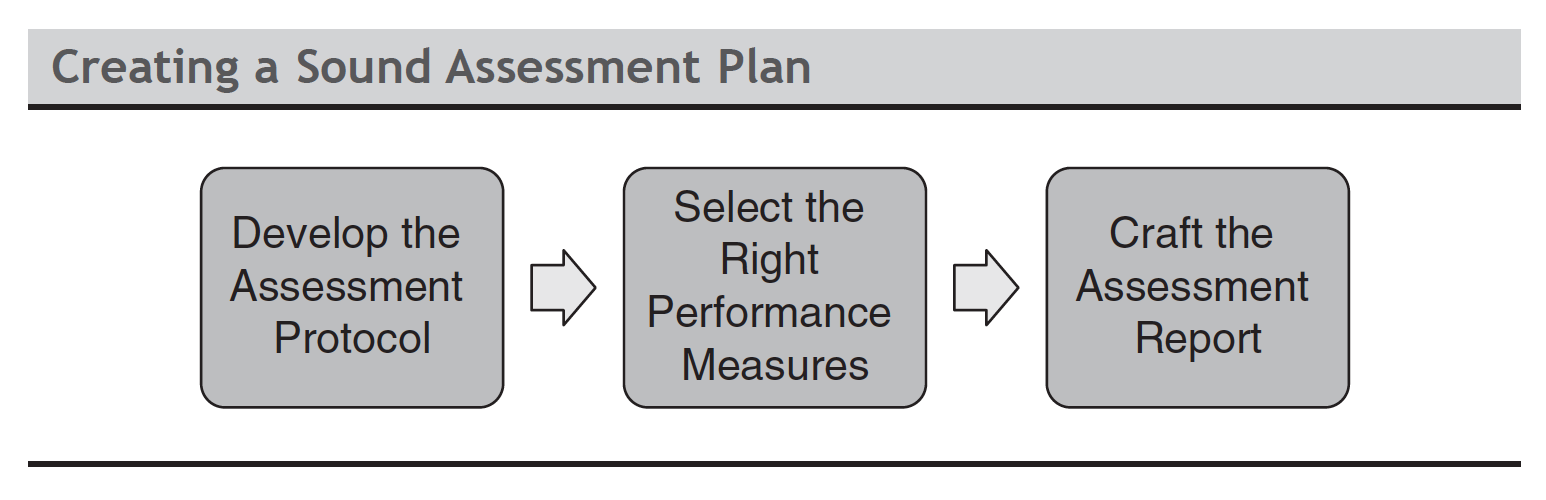 Part III: Assessing results
#5CsofSocial                   www.amazing-social.com
3
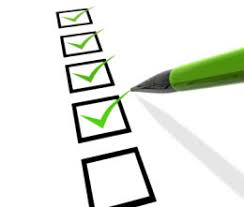 What are the steps to measure the effectiveness of social media?
Step 1: Master metric language
Step 2: Dive deeper into the measures and analytics
Step 3: Avoid the metric minefield
Step 4: Match metrics with your 5 Cs Assessment Plan
Agenda
#5CsofSocial                   www.amazing-social.com
4
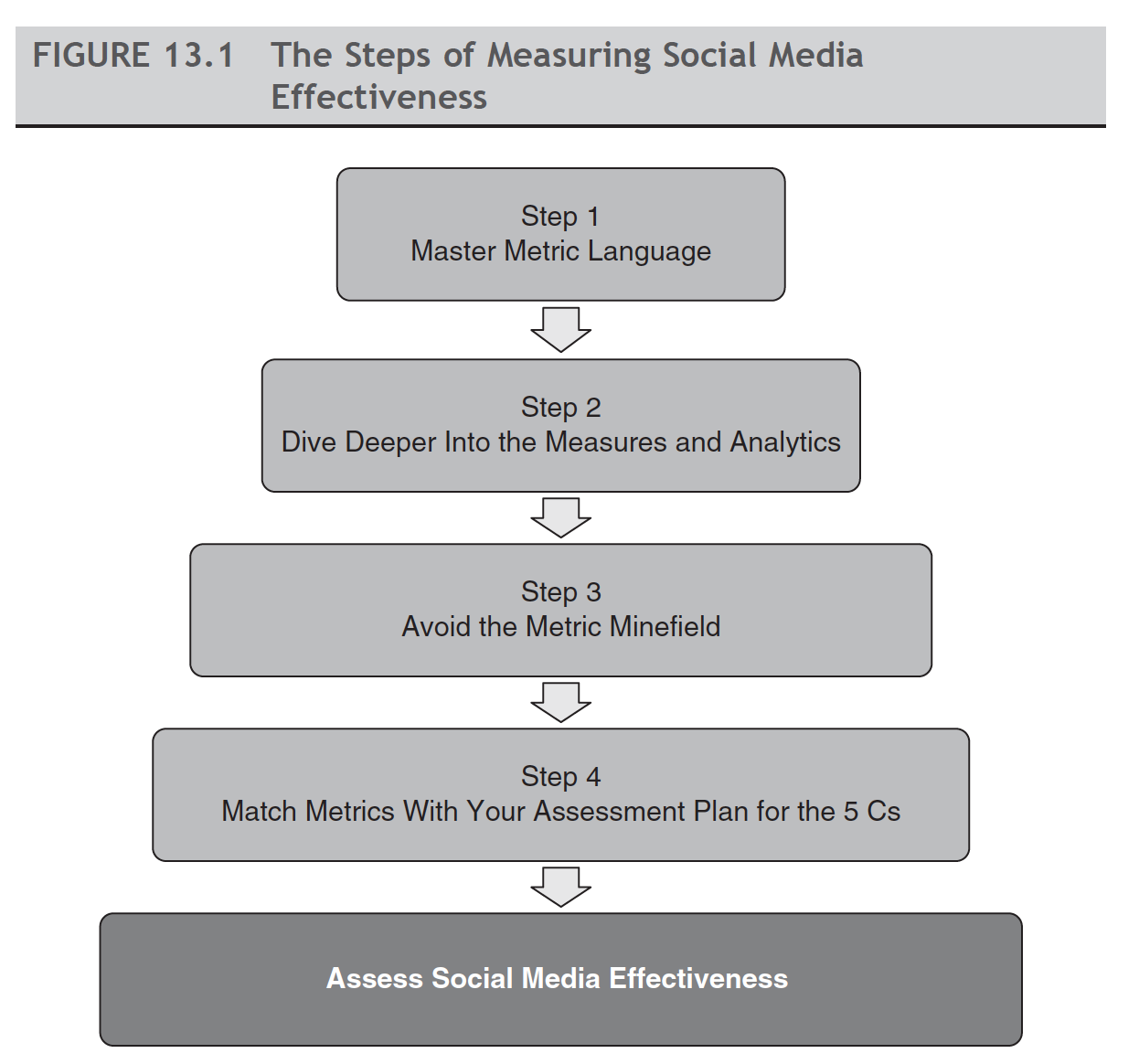 #5CsofSocial                   www.amazing-social.com
Step 1: Master metric language
5
Step 1: Master metric language
#5CsofSocial                   www.amazing-social.com
[Speaker Notes: .See book for details
*The Executive Summary was not specifically noted in the book. However, as some executives may not take the time to read the entire report, a one-page summary of the key points of the report is often helpful to include in the beginning of the report.]
Master metric language (cont’d)
6
Audience composition
Demographics
Interests
Influencers

Traffic patterns
Impressions
Reach
Drivers
Master metric language
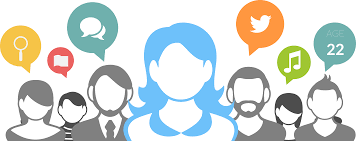 #5CsofSocial                   www.amazing-social.com
Master metric language (cont’d)
7
Engagement measures
Amount of engagement
Intensity of engagement
Community sentiment 
Patterns in audiences’
Attitudes
Opinions
Feelings
Emotion
Master metric language
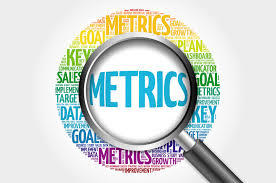 #5CsofSocial                   www.amazing-social.com
8
Step 2: Dive deeper into the measures and analytics
Measures not specific to platforms
Word clouds
Hashtags

Platform-specific measures  (see next slide)
Step 2: Dive deeper into the measures & analytics
#5CsofSocial                   www.amazing-social.com
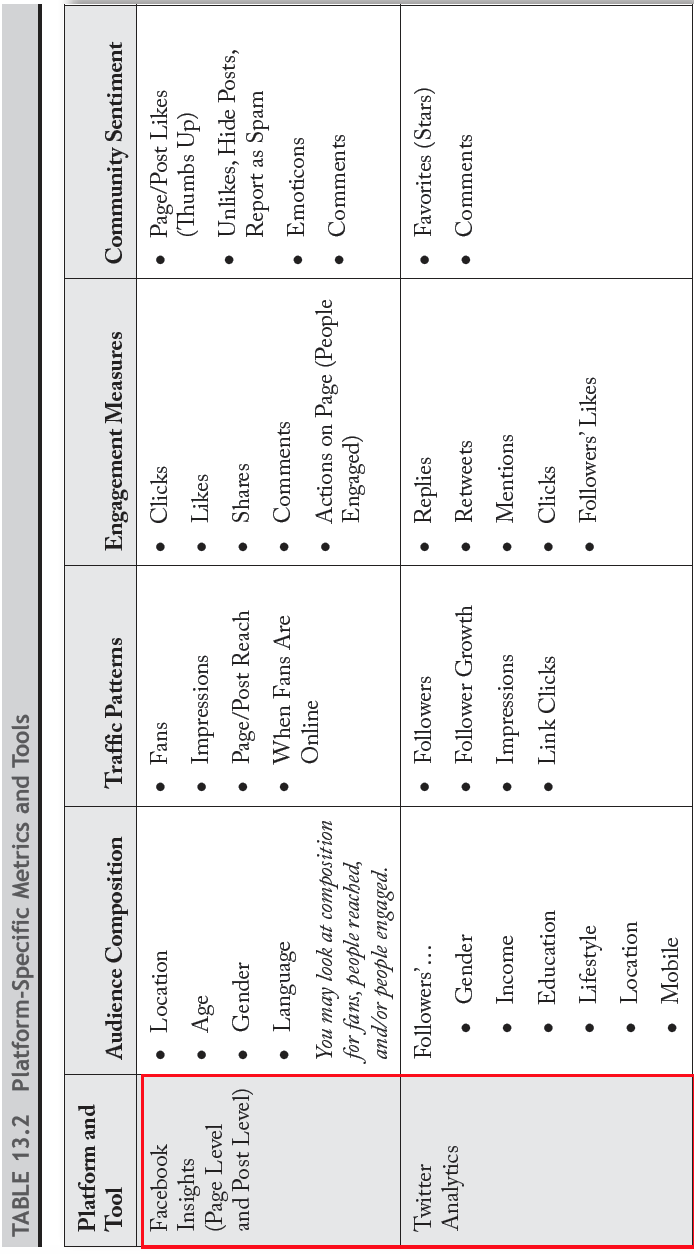 9
#5CsofSocial                   www.amazing-social.com
Step 3: Avoid the metric minefield
10
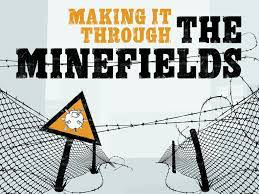 Resist the seduction of glamour metrics

Don’t assume that metric language transfers across platforms

Be cautious when comparing over time and across organizations
Step 3: Avoid the metric minefield
#5CsofSocial                   www.amazing-social.com
11
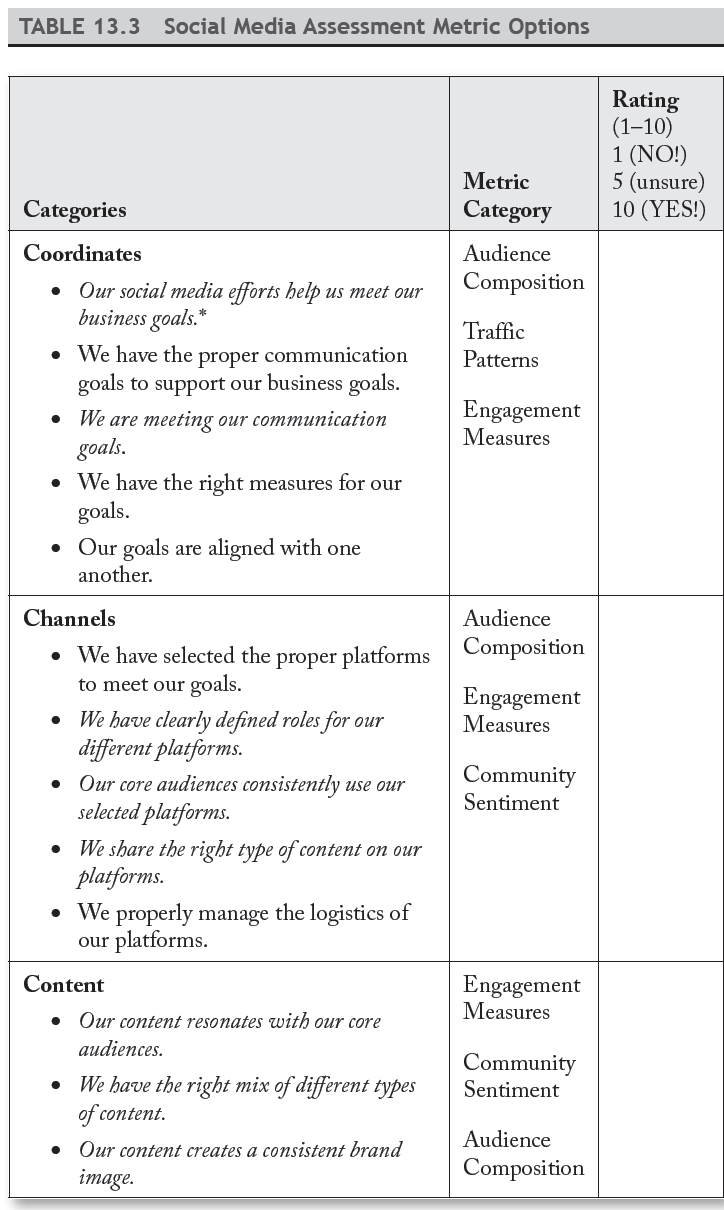 Step 4: Match metrics with your 5 Cs Assessment Plan
#5CsofSocial                   www.amazing-social.com
[Speaker Notes: Note that the items italicized in Table 13.3 are those that can be measured by specific metrics]
12
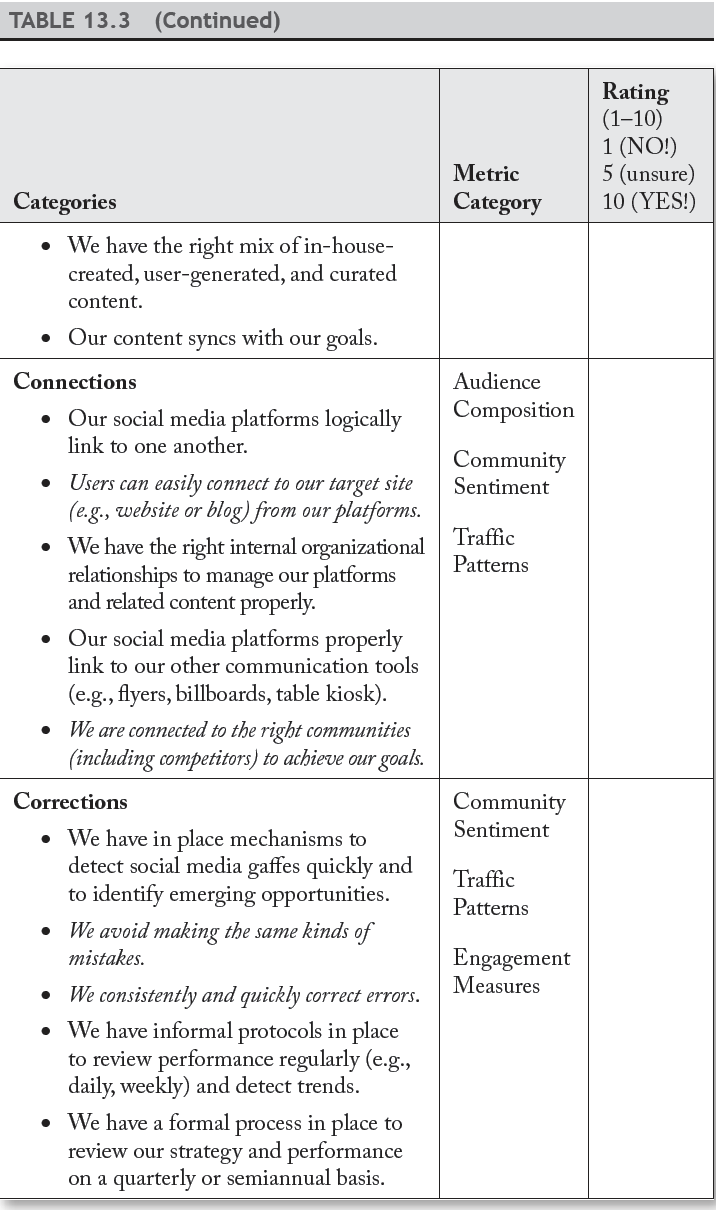 Match metrics with your 5 Cs Assessment Plan
#5CsofSocial                   www.amazing-social.com
13
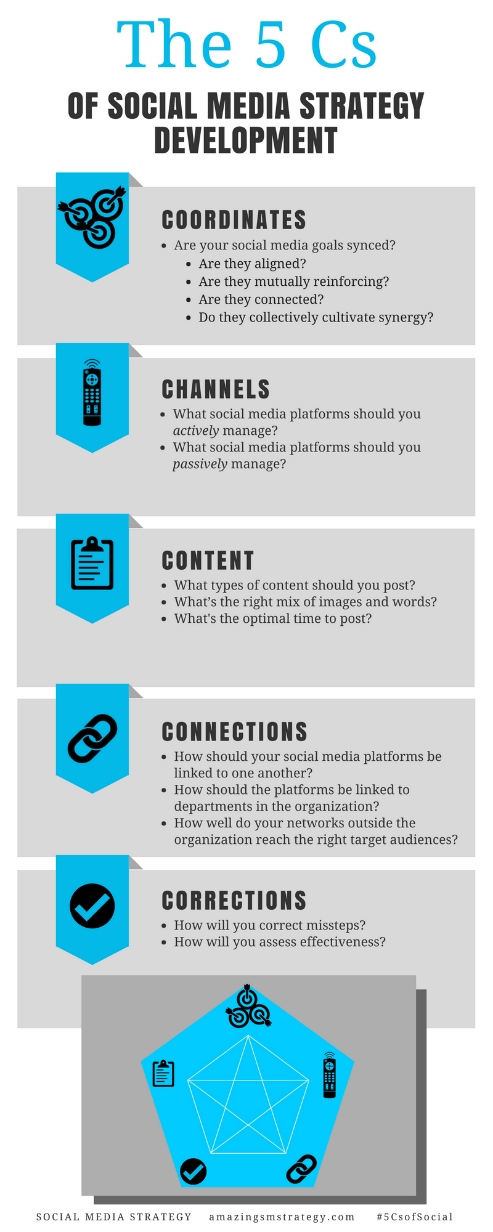 The 5 Cs of Social
www.amazing-social.com                    #5CsofSocial
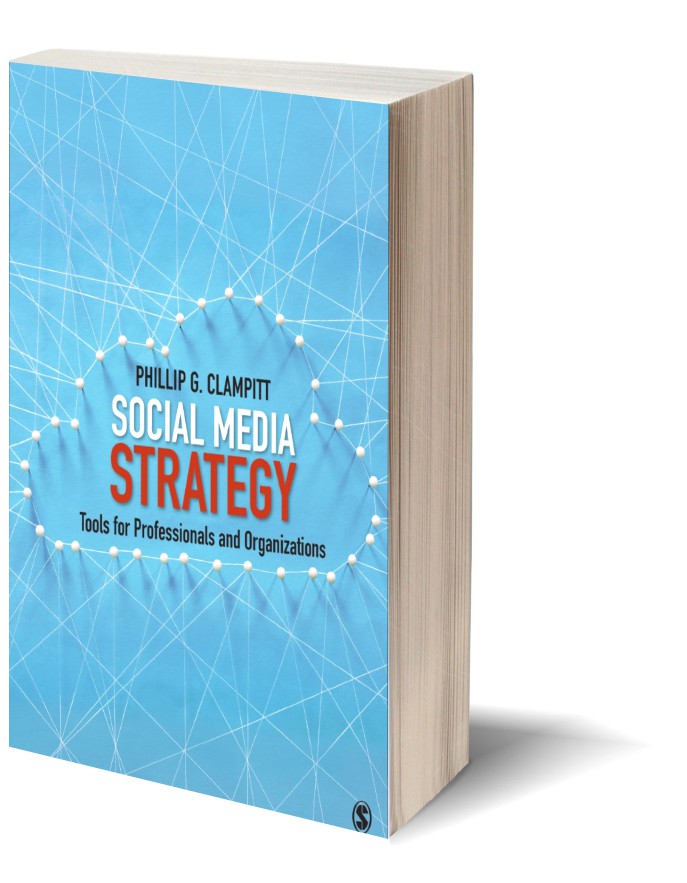 Social Media 
Strategy
Tools for Professionals and Organizations
#5CsofSocial
www.amazing-social.com                    #5CsofSocial
14